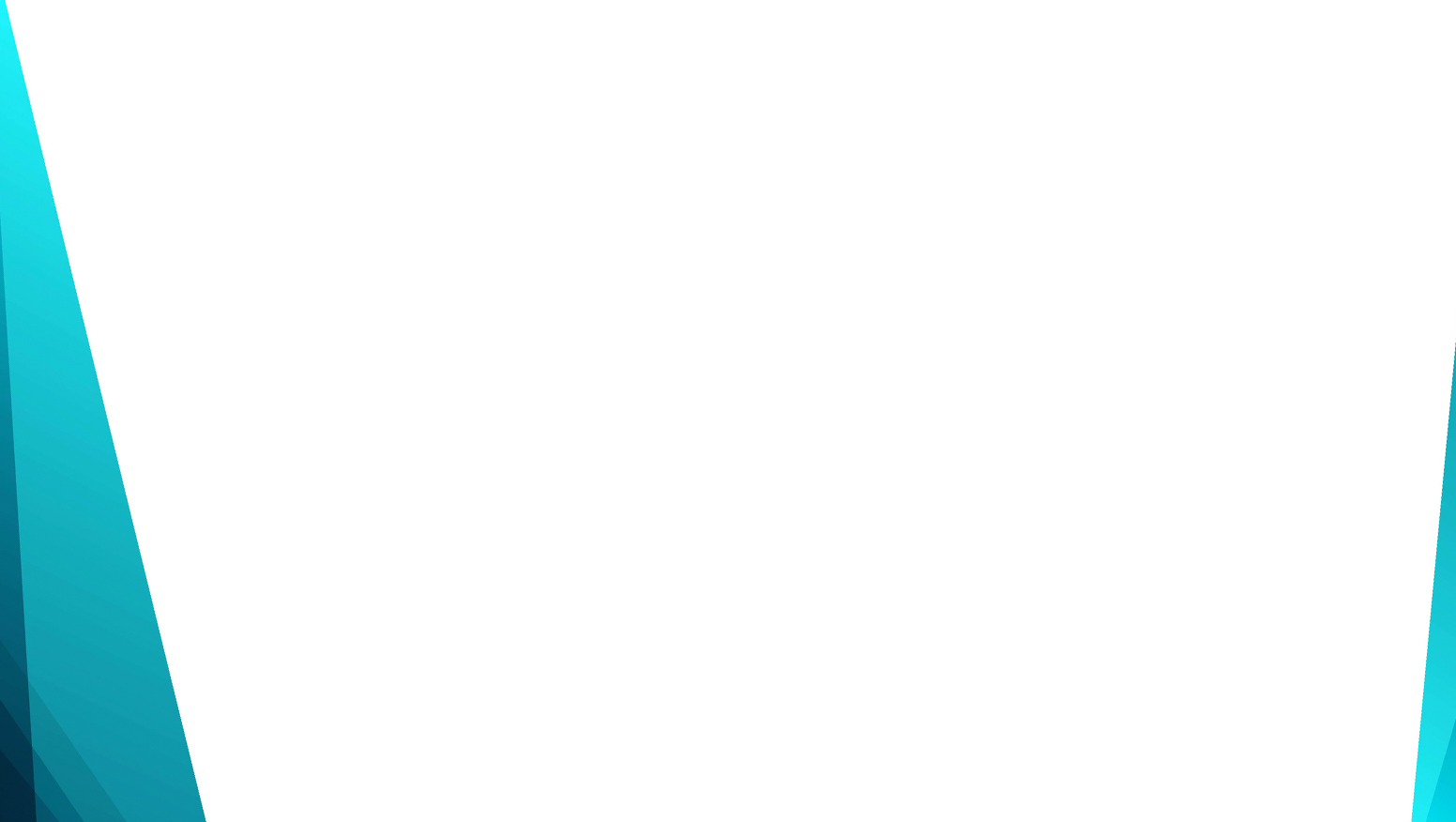 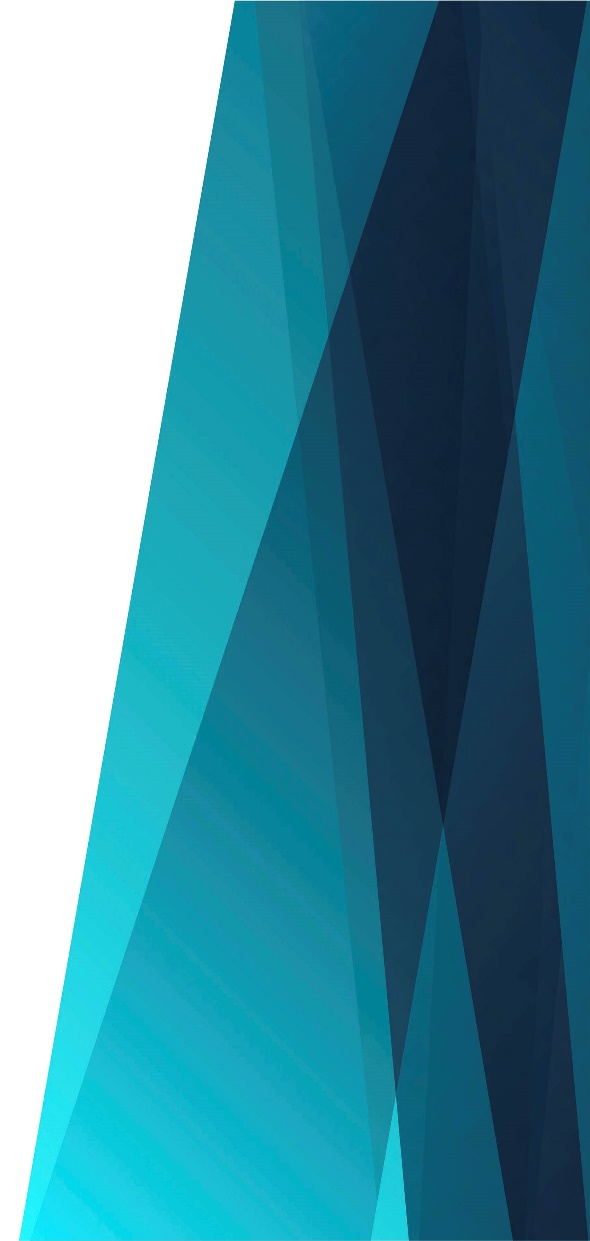 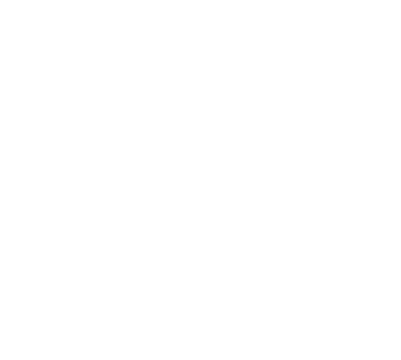 Скоро день 
тот придёт
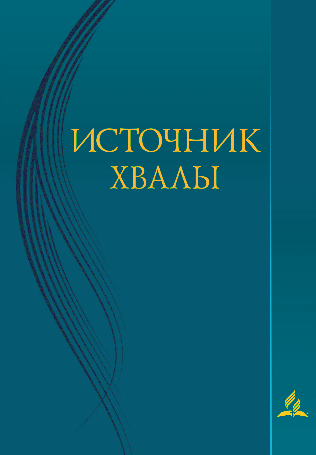 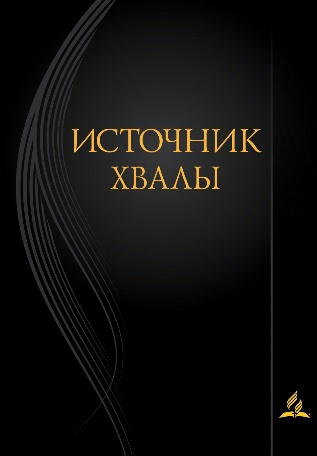 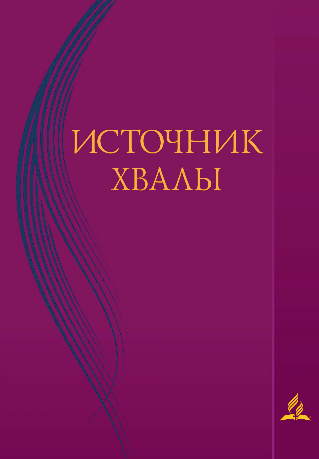 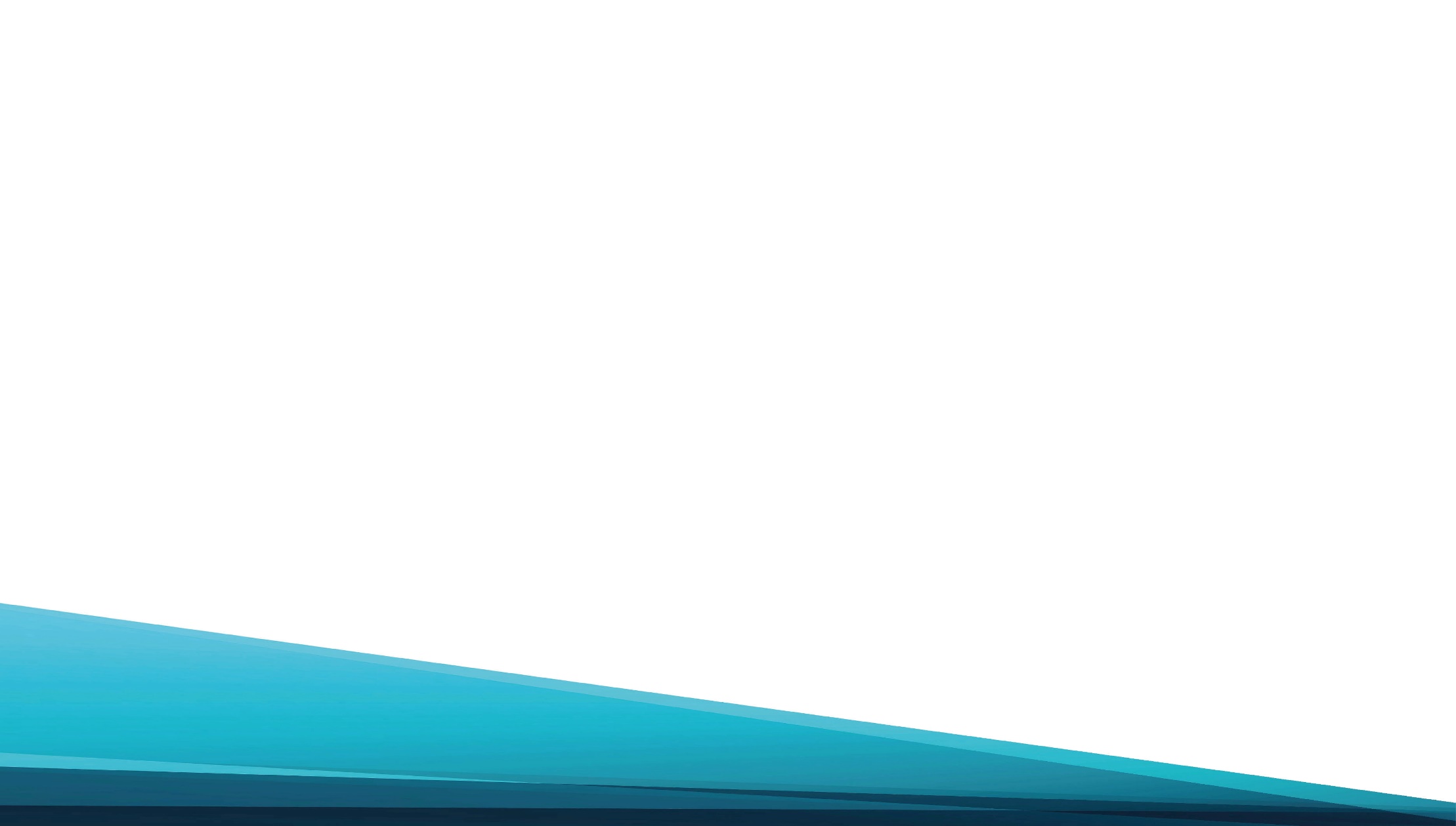 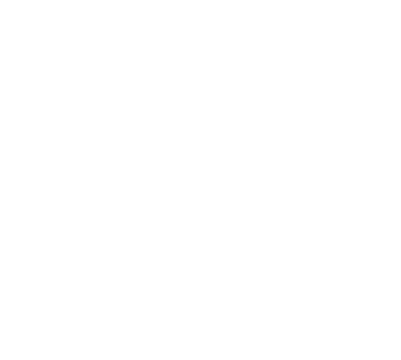 Скоро день тот придёт –
Солнце вечности взойдёт,
В Царство света и добра
Иисус нас приведёт.
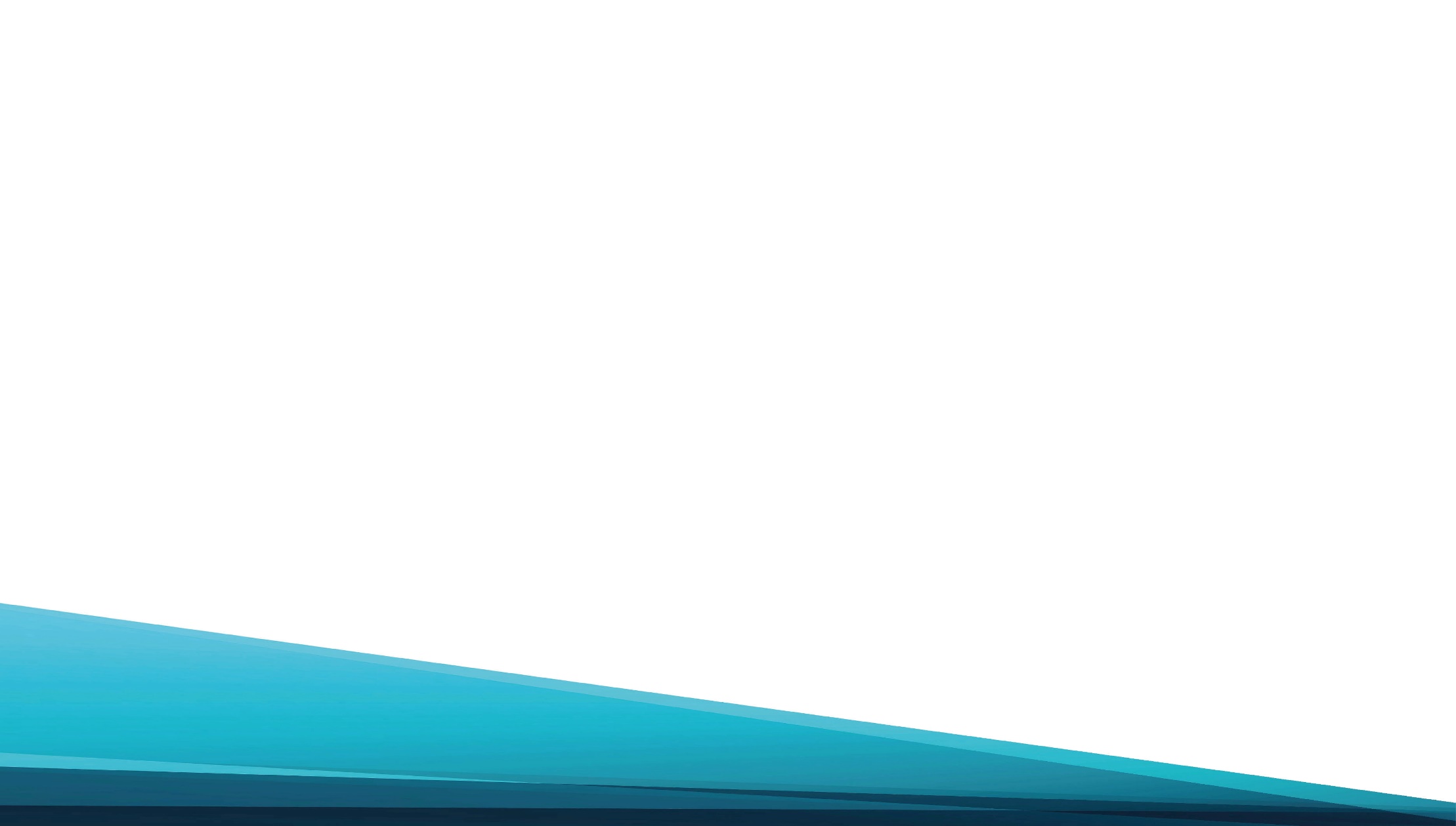 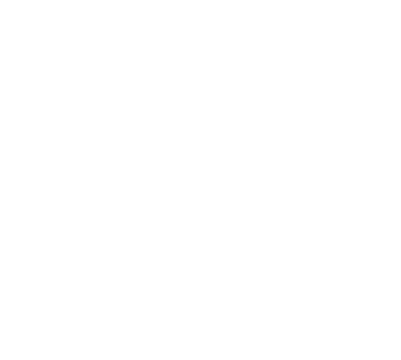 Будет мир в стране святой,
Не нарушит грех покой.
Что за день, 
Радостный день настаёт!
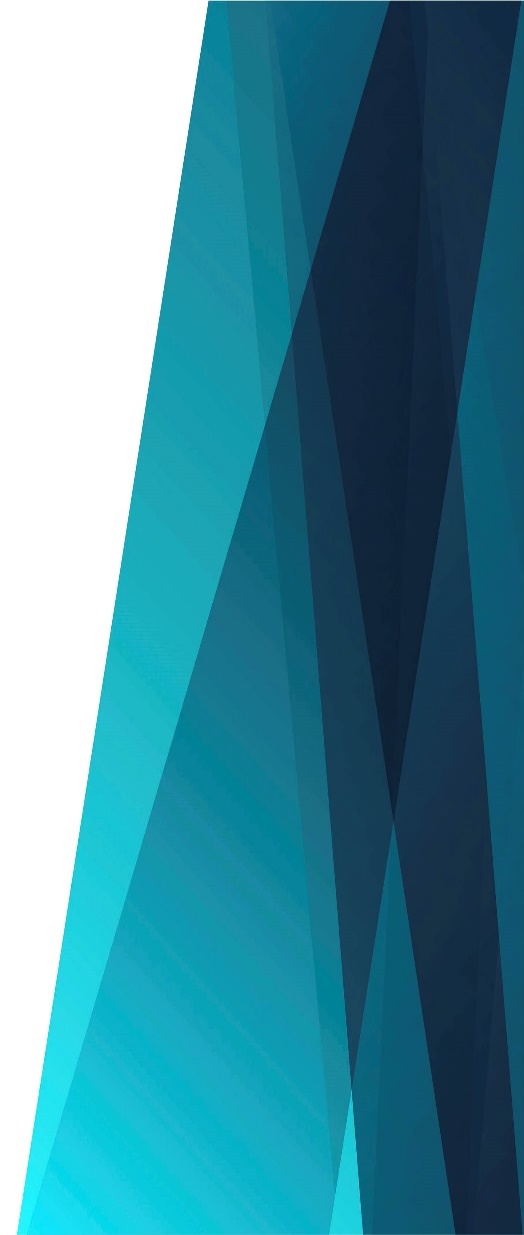 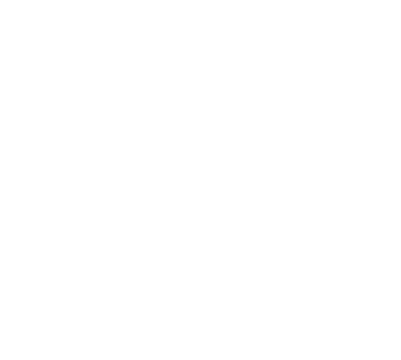 Припев: 
Скоро день тот придёт, 
Царь царей с небес сойдёт.
И со всех концов земли
Свой народ Он соберёт.
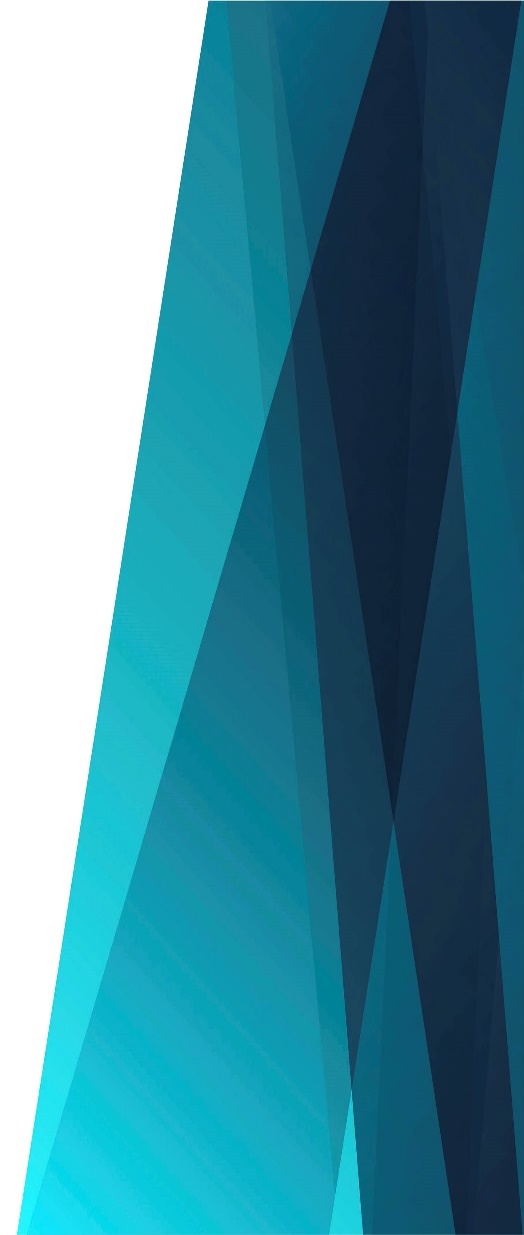 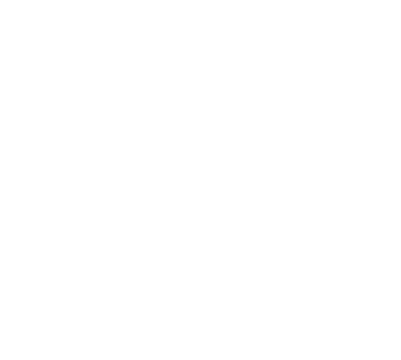 С ликованьем на устах
Встретим Господа Христа.
Что за день, 
Радостный день настаёт!
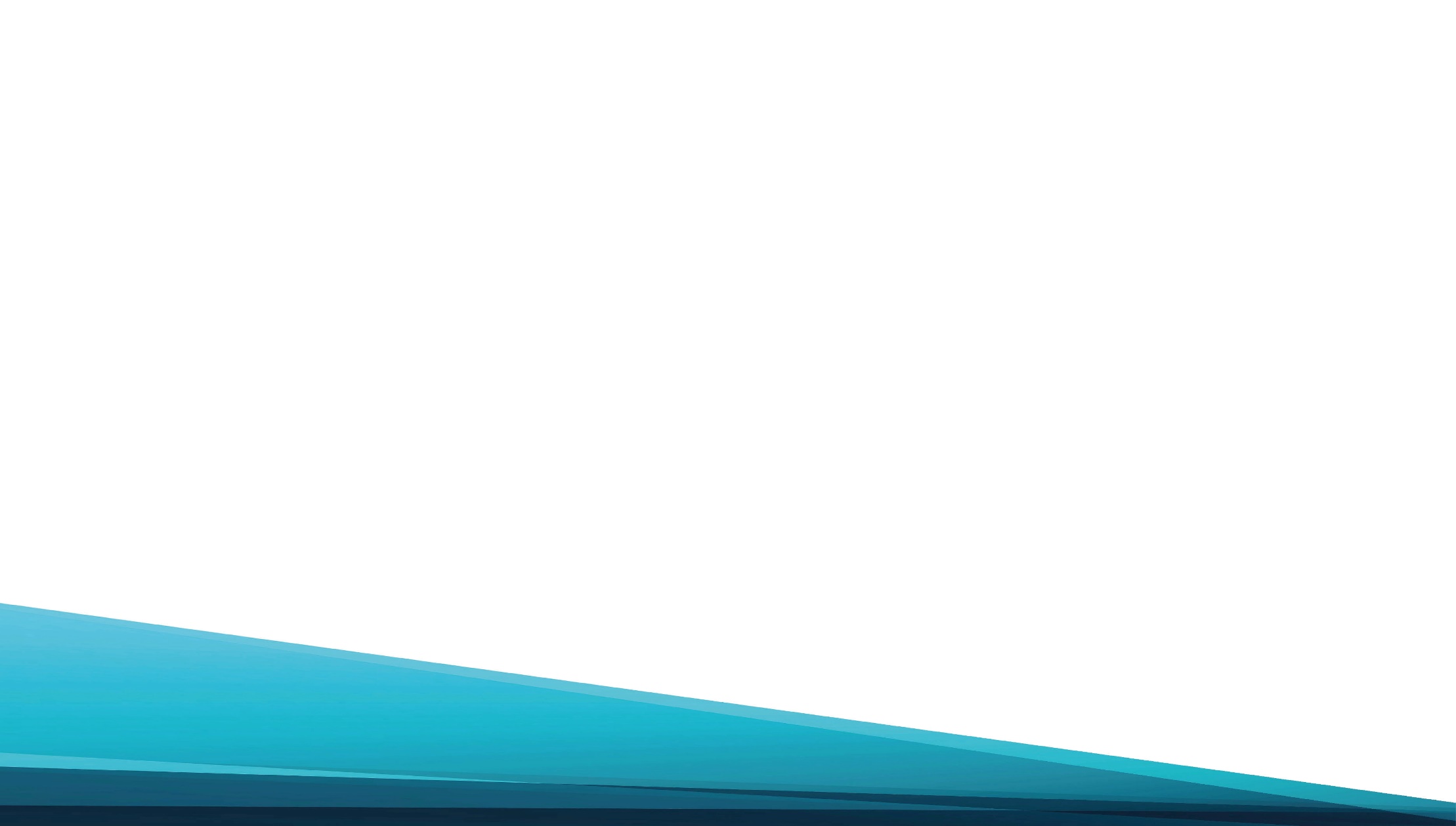 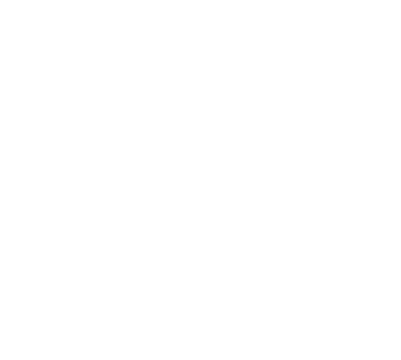 Там не будет невзгод,
Ни болезней, ни забот,
Слёзы горя с наших глаз
Навсегда Господь отрёт.
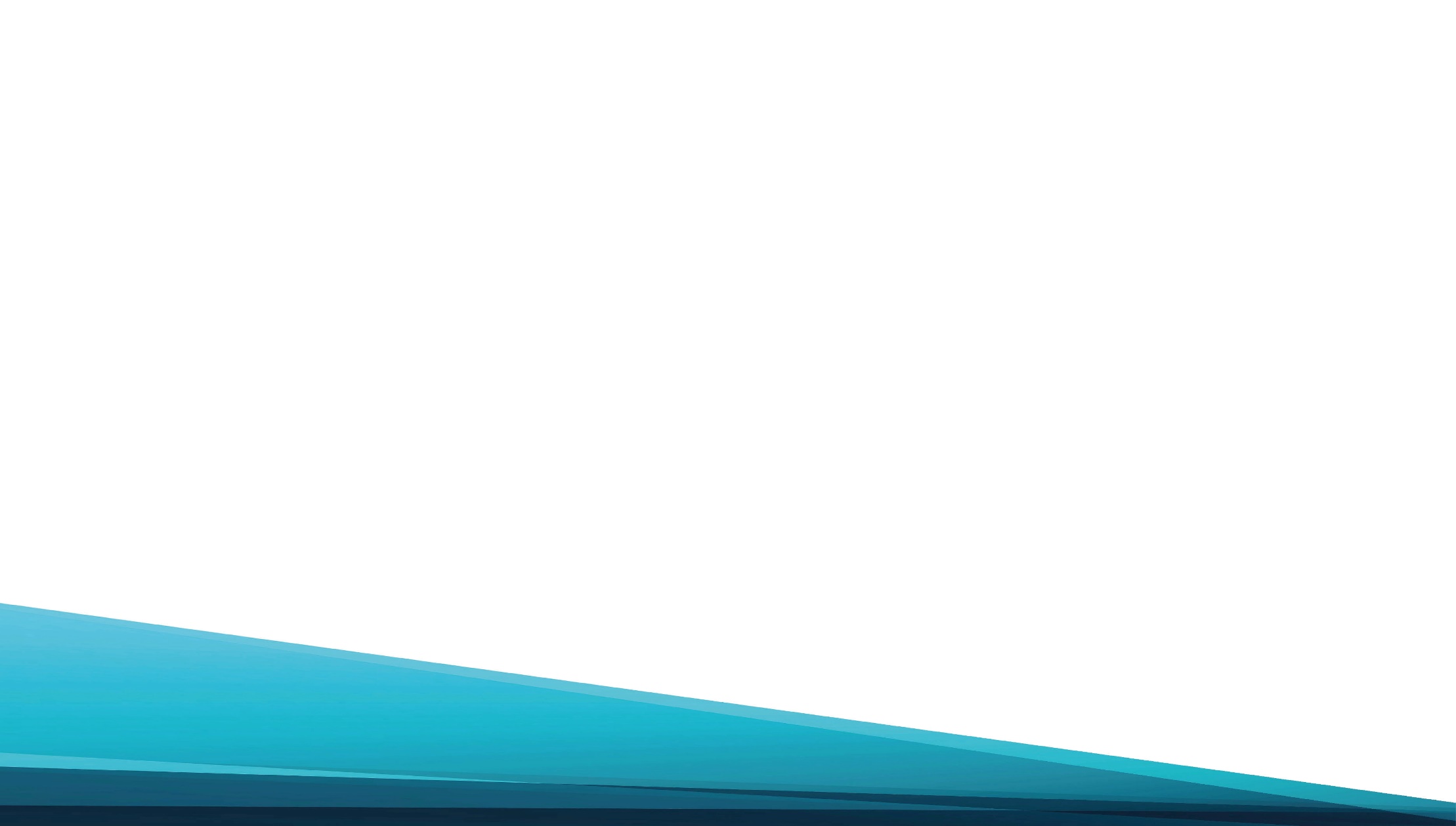 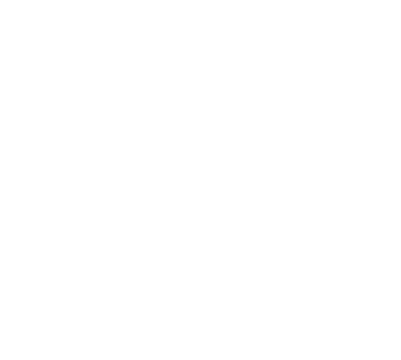 Только счастье без конца
В Царстве нашего Отца.
Что за день, 
Радостный день настаёт!
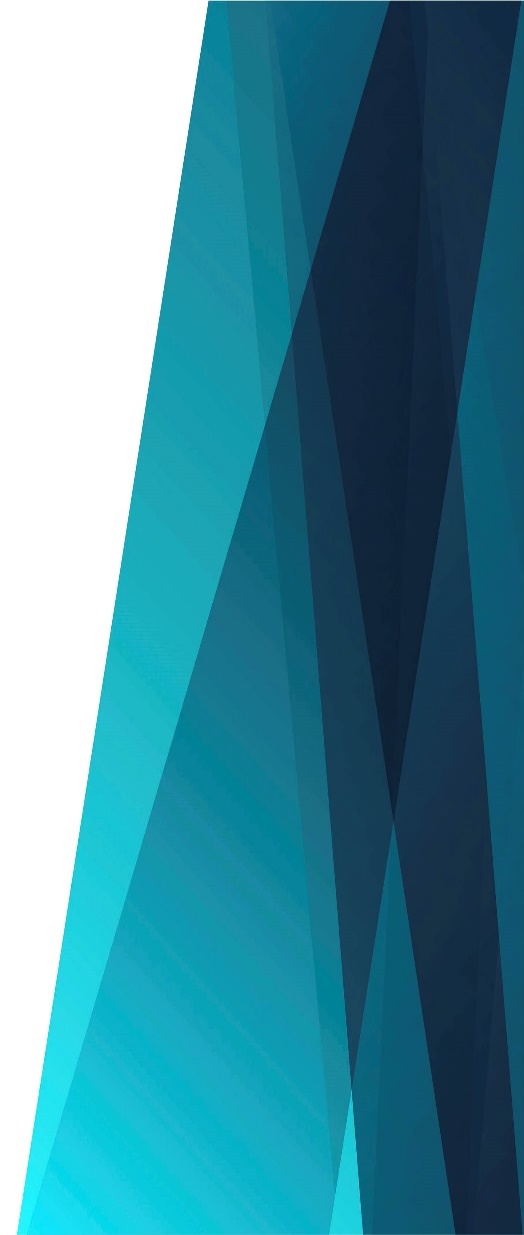 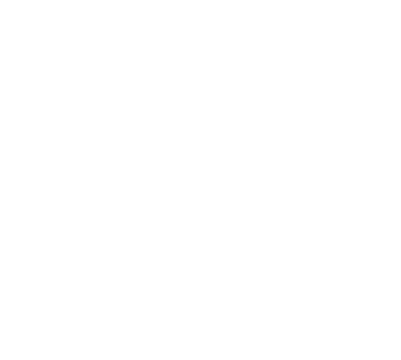 Припев: 
Скоро день тот придёт, 
Царь царей с небес сойдёт.
И со всех концов земли
Свой народ Он соберёт.
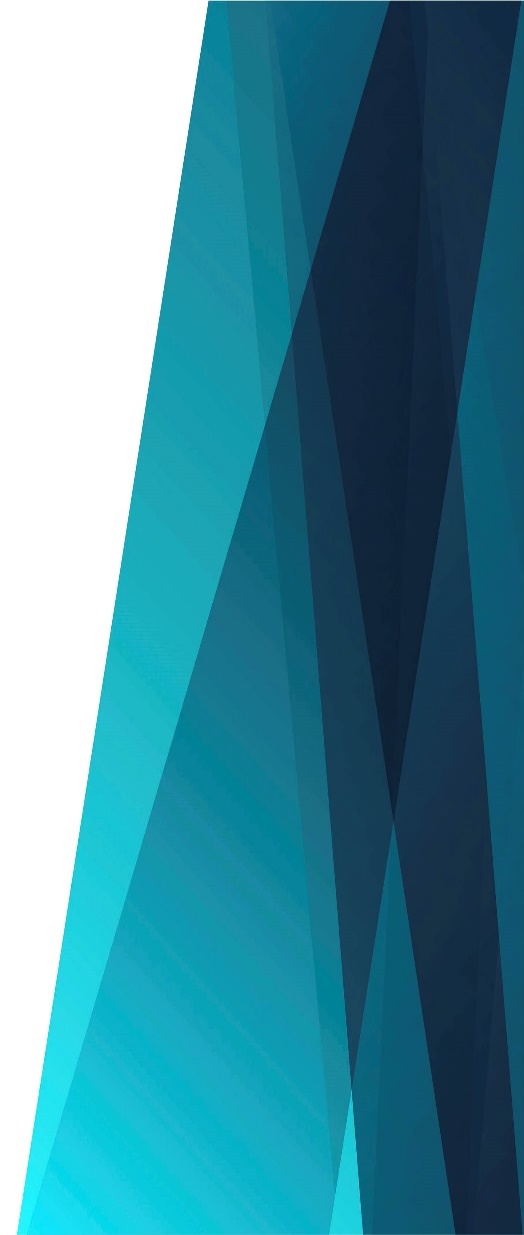 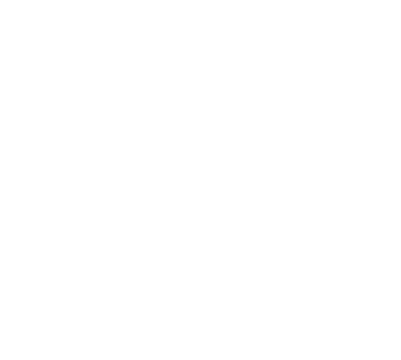 С ликованьем на устах
Встретим Господа Христа.
Что за день, 
Радостный день настаёт!